Zjawiska krytyczne
Autor: Katarzyna Smoleń
Plan prezentacji
1. Różnica między przejściem fazowym, a zjawiskiem krytycznym.
2. Model Isinga, jako przykład zjawiska krytycznego. 
3. Opis statystyczny.
4. Powrót do modelu Isinga, uniwersalność zjawiska, hipoteza skalowania. 
5. Wstęp do renormalizacji
Przejścia fazowe, a zjawiska krytyczne
Pod ciśnieniem atmosferycznym woda jest cieczą w temperaturze poniżej 100°C. 
Po przekroczeniu 100°C – para wodna. 
Przejściu fazowemu towarzyszy nagła zmiana gęstości płynu.
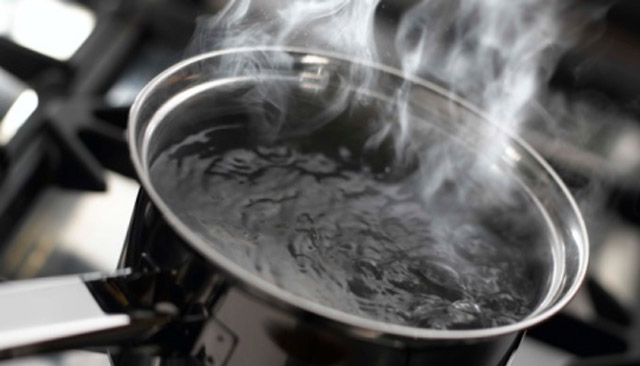 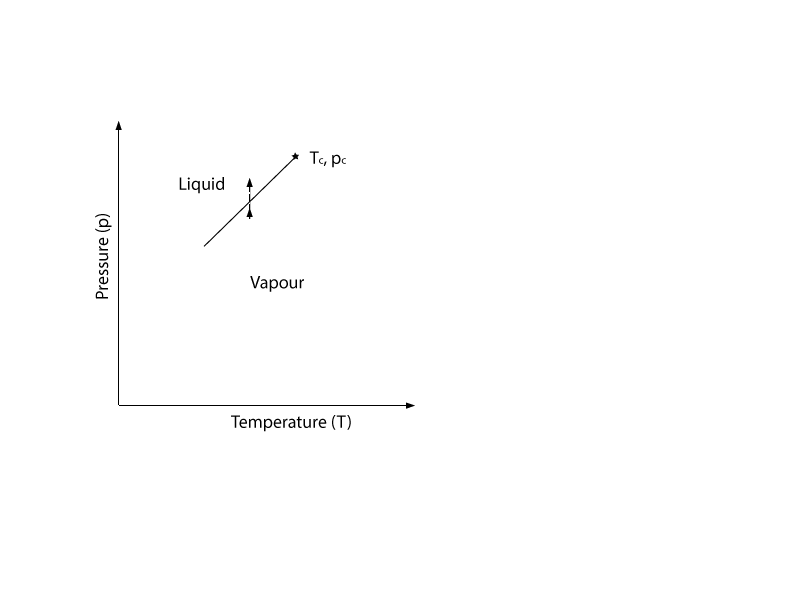 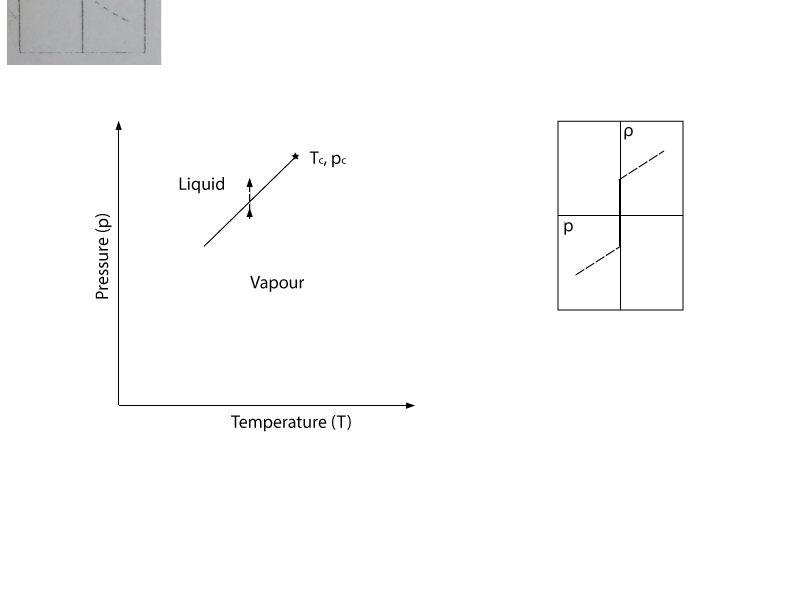 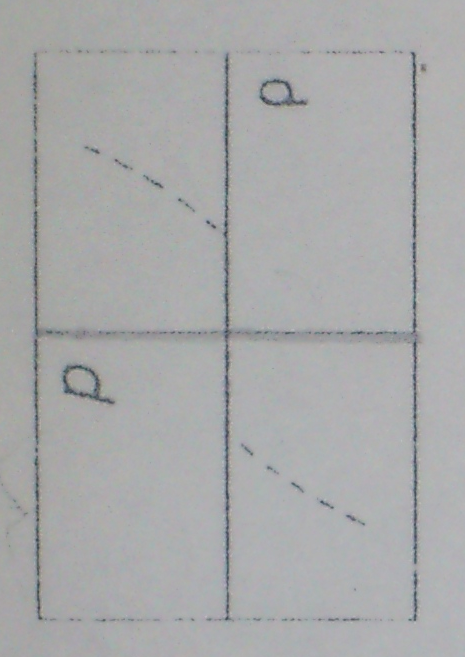 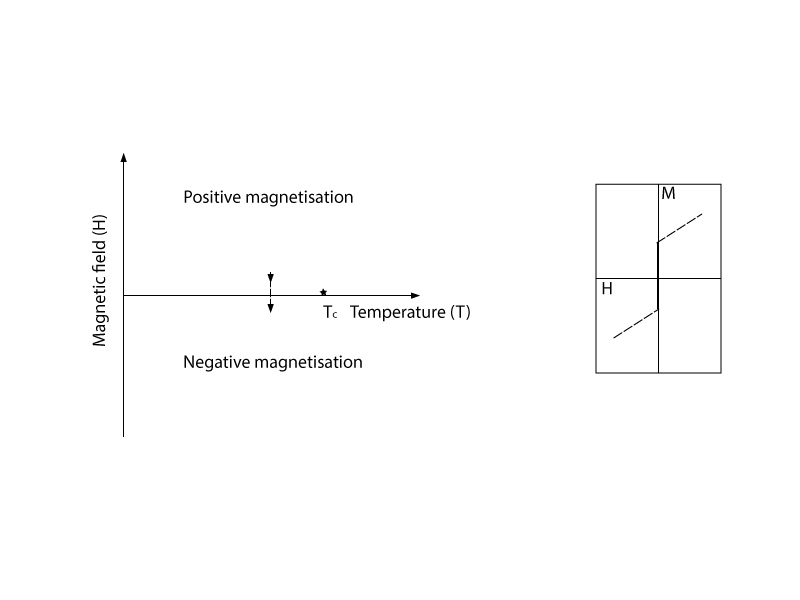 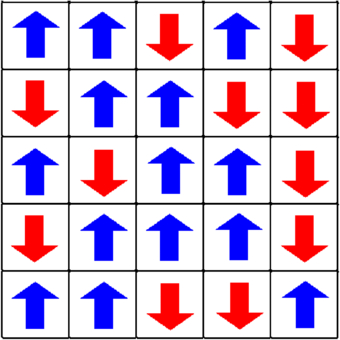 Model Isinga
Jak opisać model Isinga?
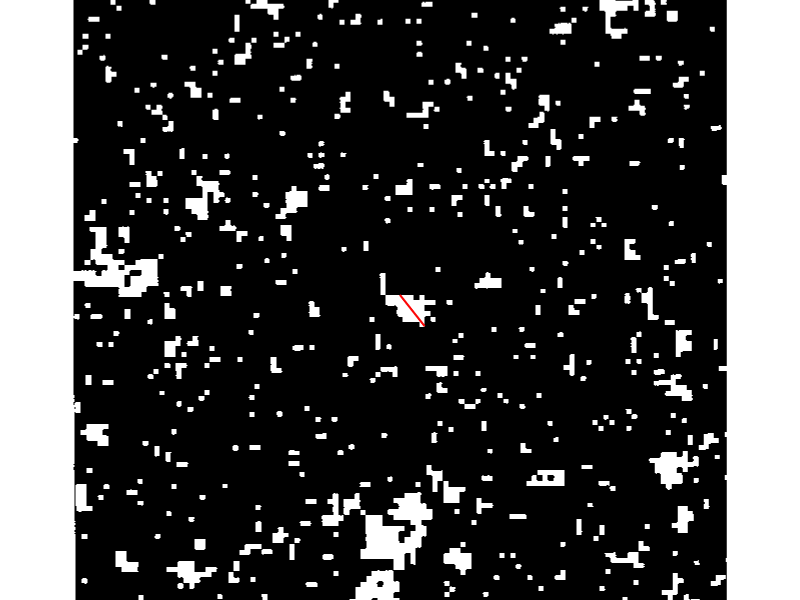 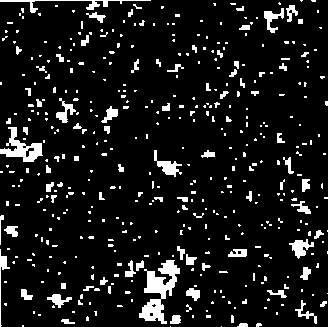 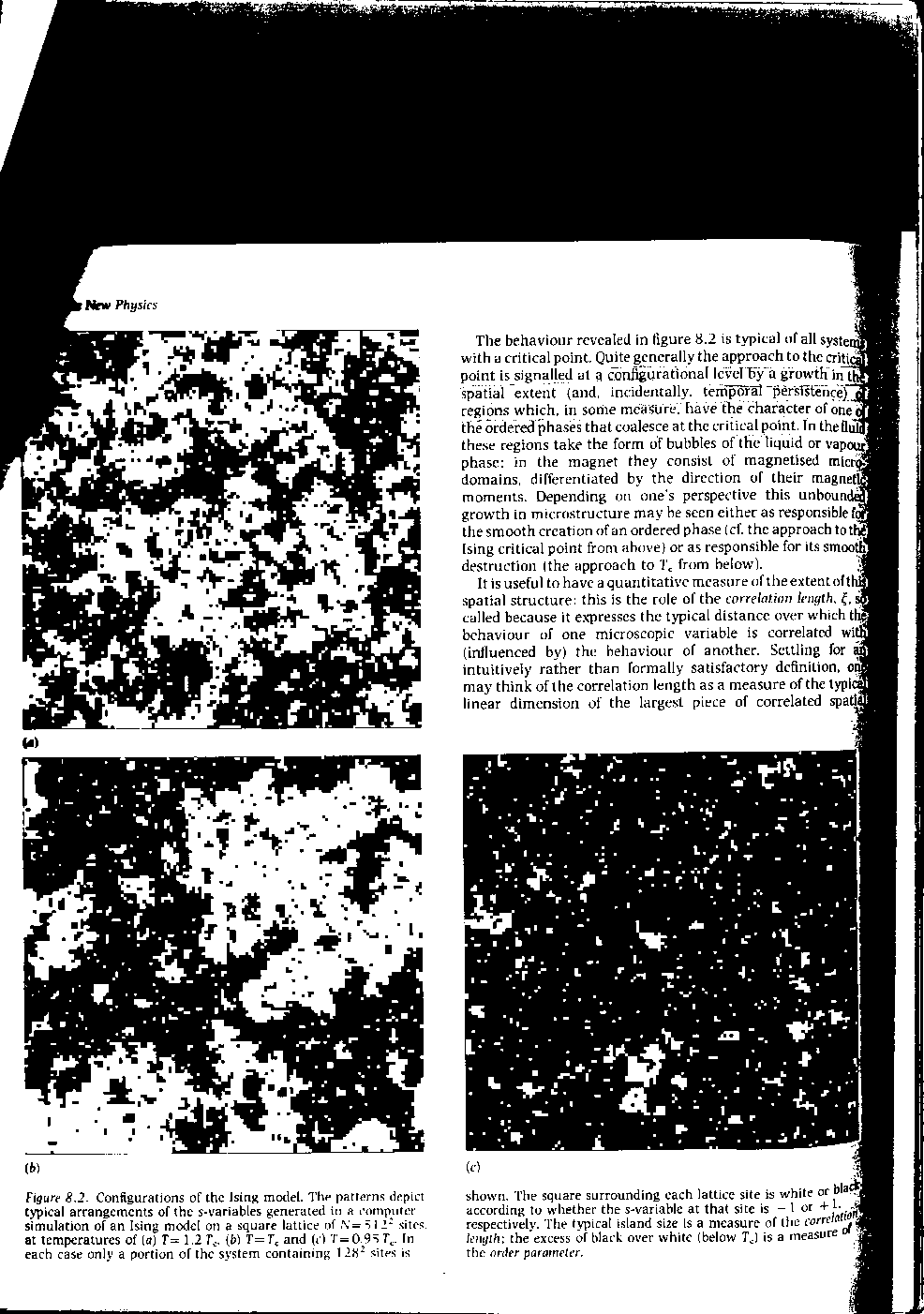 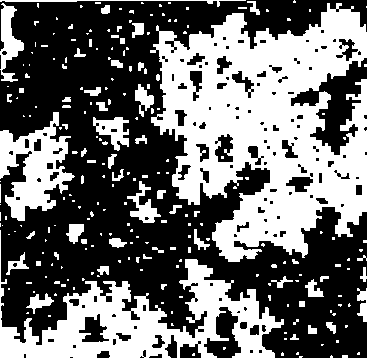 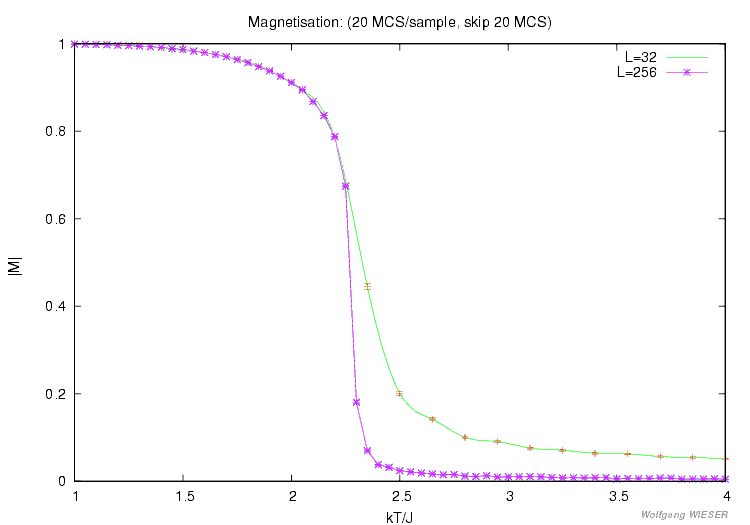 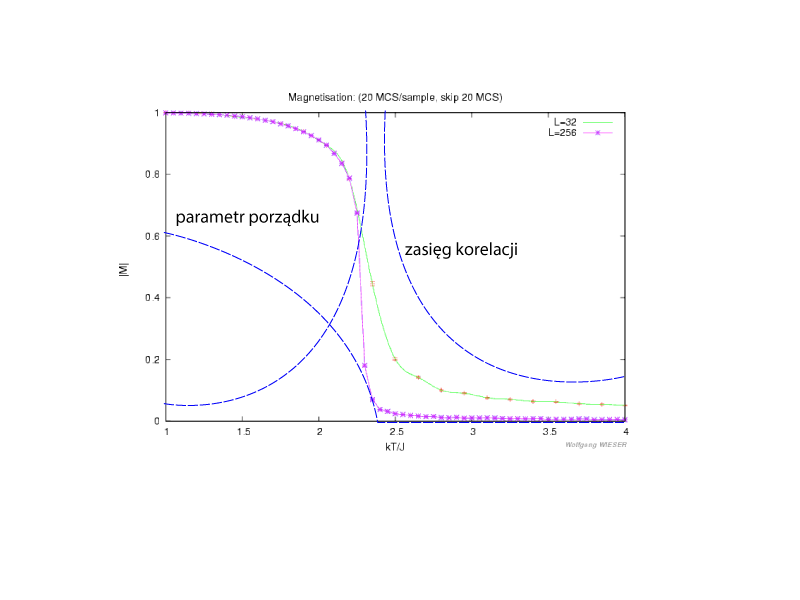 Parametr porządku 
oraz zasięg korelacji zachowują się w charakterystyczny sposób w pobliżu Tc.
Wykres magnetyzacji
w funkcji temperatury
Opis statystyczny
Parametr porządku w modelu Isinga
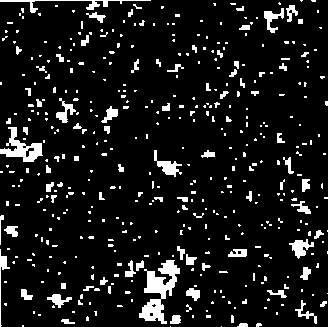 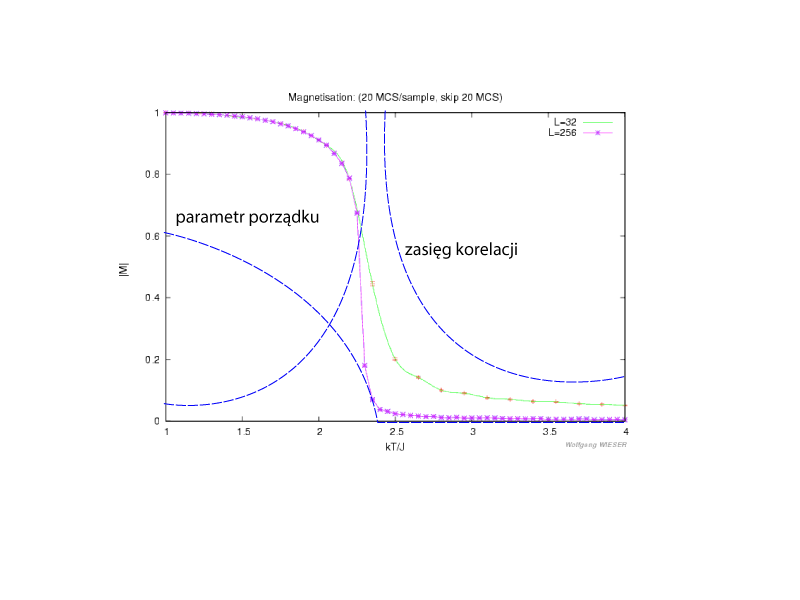 nie to co mikroskopowe jest ważne a to co makroskopowe bo skoro mamy uniwersalność to nie patrzymy na poszczególne spiny. popatrzmy na większe części porządkującego się ukłądu i te dwa obrazki. odchodzenie od krytyczności. w Tc nie ma odchodzenia. 

narodziła się ta idea grupy renormalizacji i że możemy dostać z tego wykłądniki krytyczne i zależność między nimi.
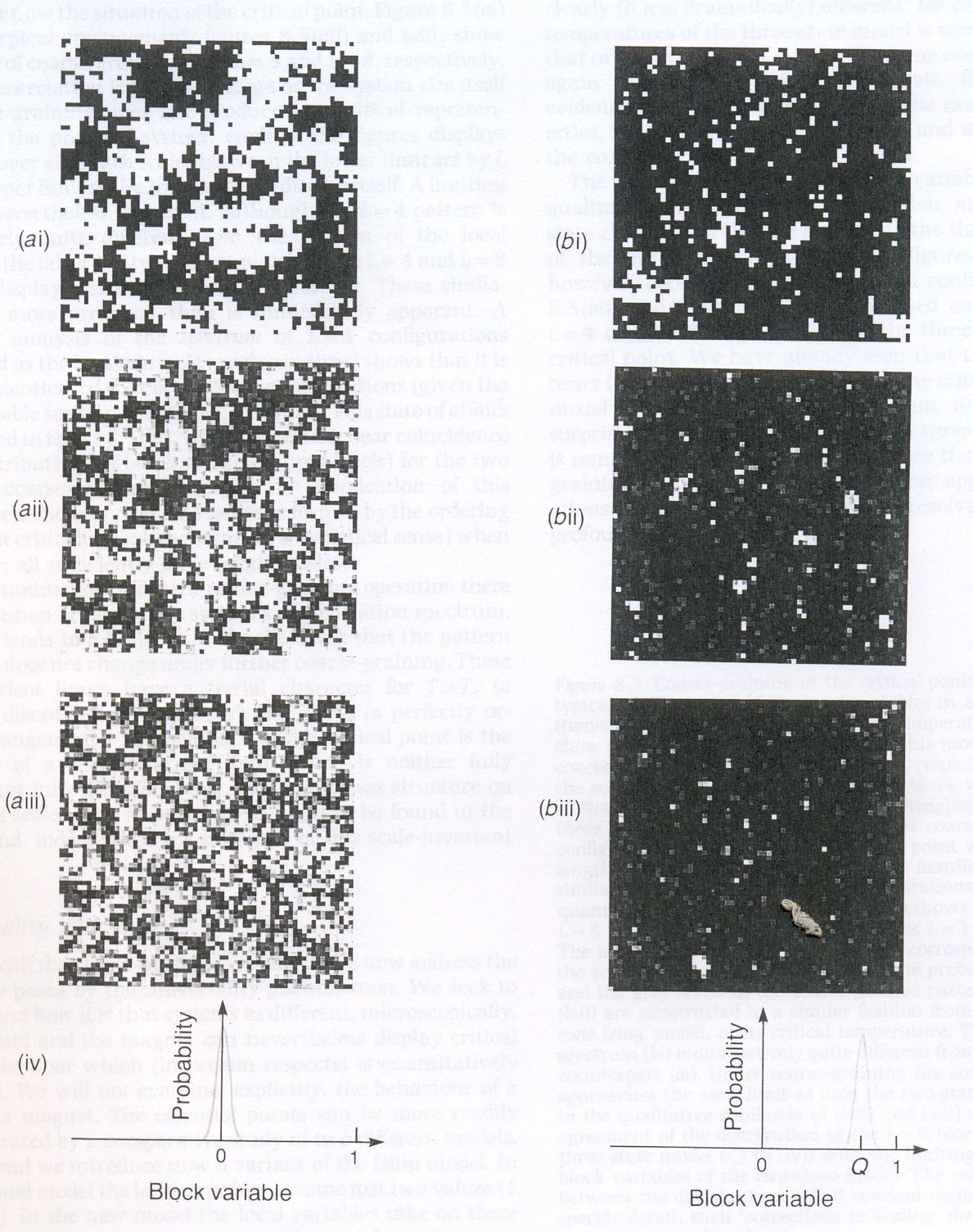 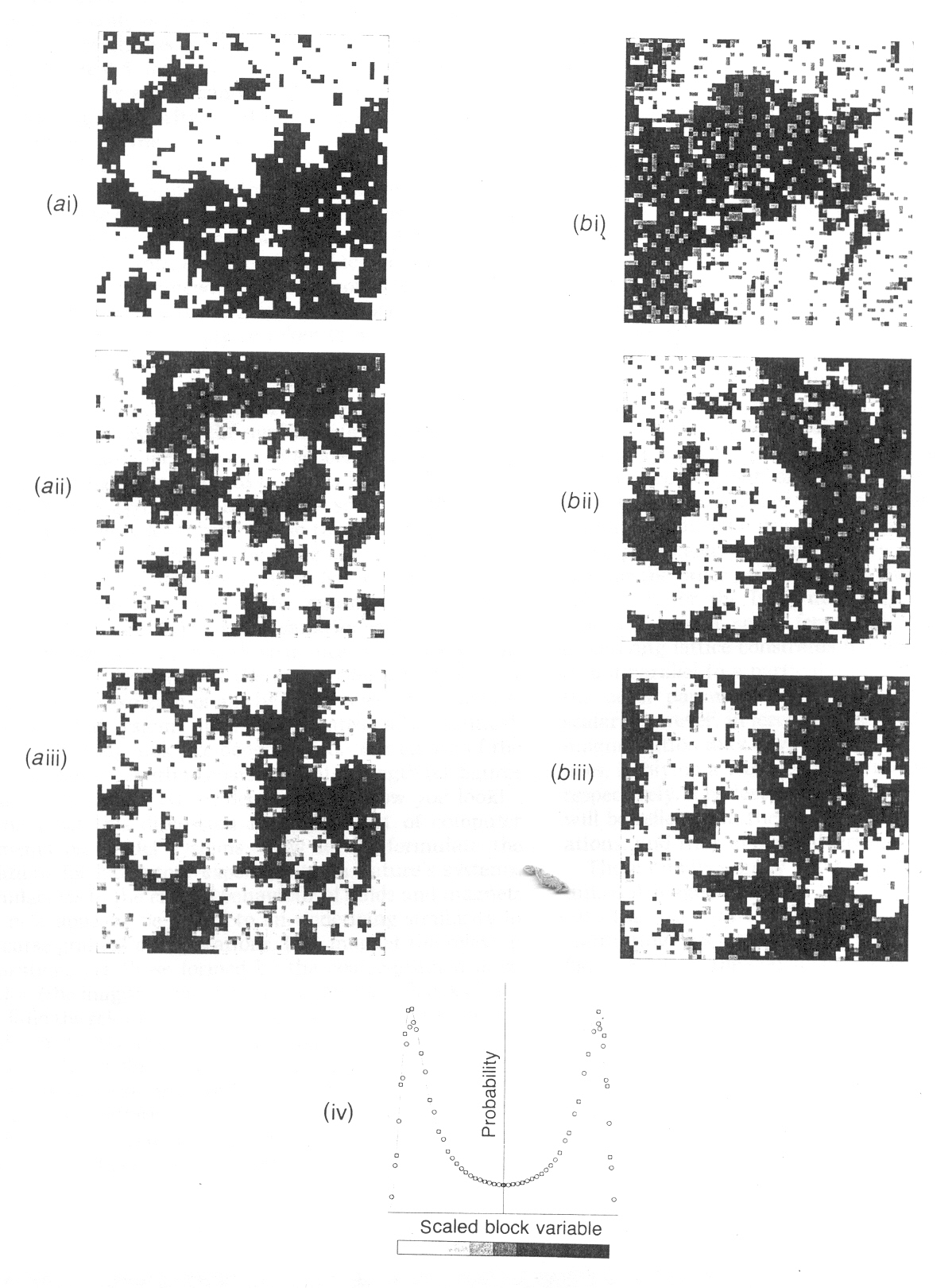 Bibliografia
http://physics.weber.edu/schroeder/software/demos/IsingModel.html
Bruce A., Wallace D., Critical point phenomena: universal physics at large length scales.
Dziękuję za uwagę